11 сентября 2024 года
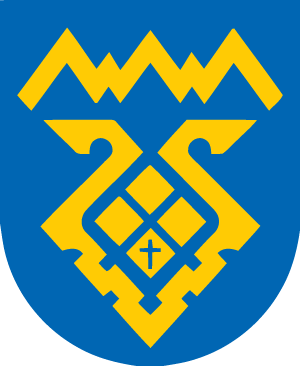 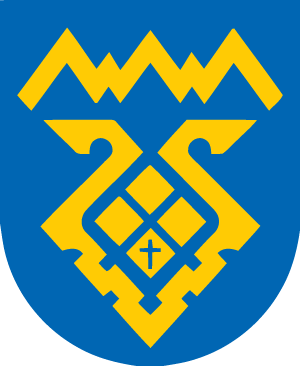 Предельные объёмы бюджетных ассигнований на 2025 год –
2 480 тыс.рублей
Муниципальная программа «Развитие потребительского рынка в городском округе Тольятти на 2022-2026 годы» - 1 074 тыс.рублей
Оплата расходов в части ведения судебных дел, в которых участвует управление потребительского рынка – 
1 406 тыс.рублей
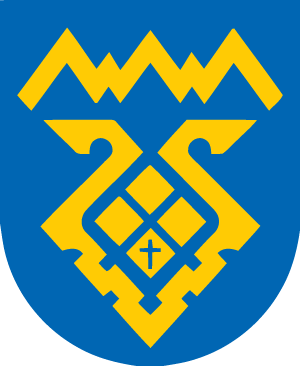 Оценка рыночной стоимости платы по договору на размещение нестационарного торгового объекта
Муниципальная программа «Развитие потребительского рынка в городском округе Тольятти на 2022-2026 годы»
2025 год – 430 тыс.рублей
2026 год – 430 тыс.рублей
2027 год – 430 тыс.рублей
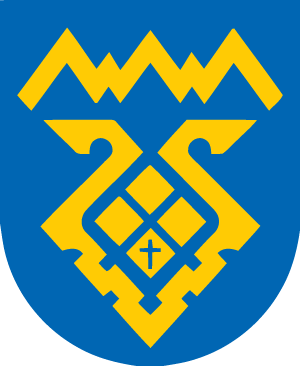 Изготовление и размещение социальной рекламы на местах, незаполненных коммерческой рекламой
Муниципальная программа «Развитие потребительского рынка в городском округе Тольятти на 2022-2026 годы»
2025 год – 217 тыс.рублей
2026 год – 217 тыс.рублей
2027 год – 217 тыс.рублей
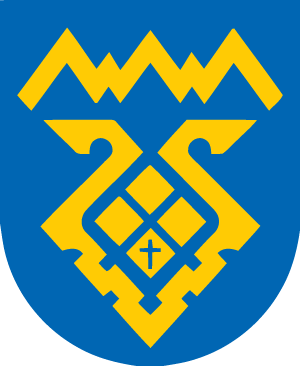 Установление фактической площади места размещения нестационарного торгового объекта
Муниципальная программа «Развитие потребительского рынка в городском округе Тольятти на 2022-2026 годы»
2025 год – 427 тыс.рублей
2026 год – 427 тыс.рублей
2027 год – 427 тыс.рублей
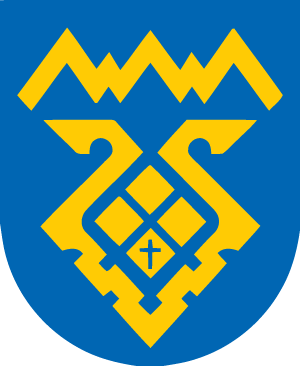 Оплата расходов в части ведения судебных дел, в которых участвует управление потребительского рынка
2025 год – 1 406 тыс.рублей
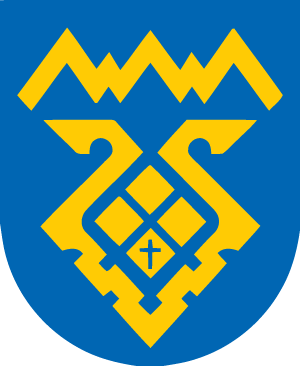